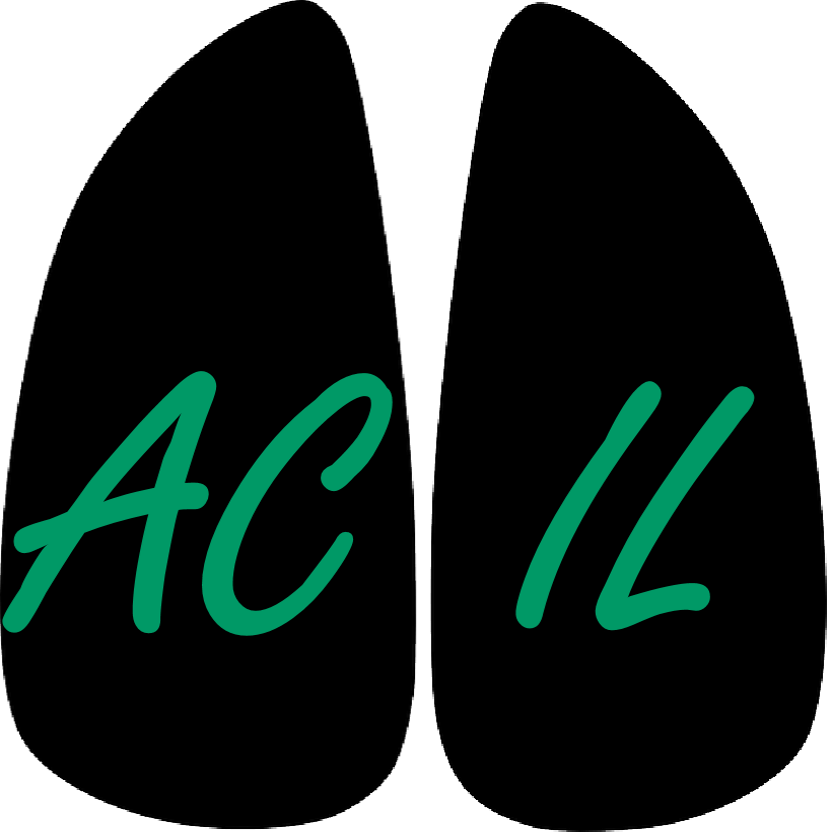 Applied Chest Imaging Laboratory
Boston, Massachusetts. USA
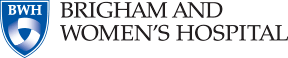 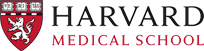 Chest Imaging Platform (CIP)
Slicer Modules Examples
Slicer modules: Get Image
Quick images download from SSH server

Automatic label map splitting 

Based on our name conventions

Work in Unix (authorized host) or Windows mode (SSH key as a parameter)
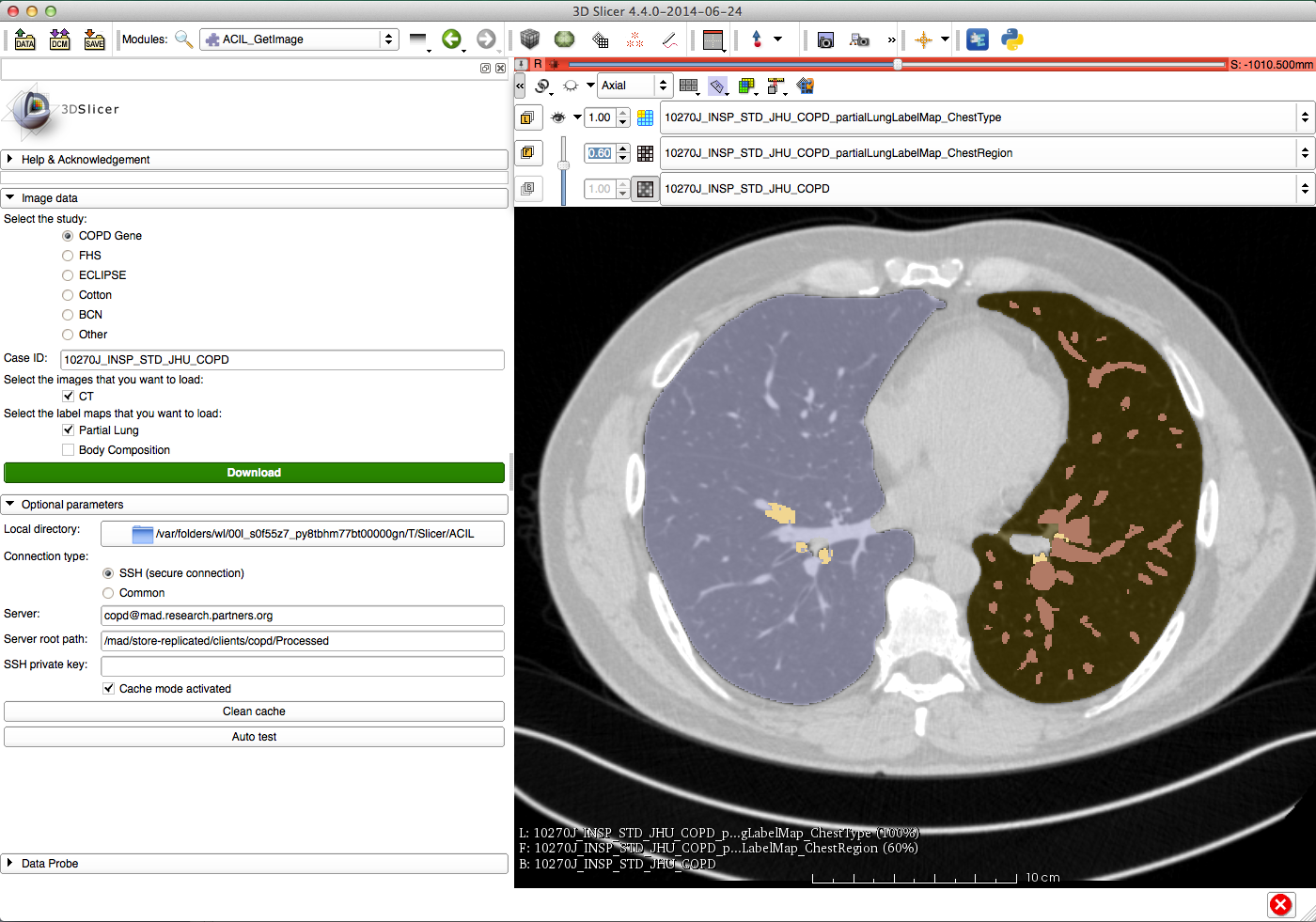 Chest Imaging Platform (CIP)
2
Slicer modules: Body Composition
Quick visualization of the results of CIP algorithms to segment different chest structures (muscle, fat, etc.)

Customization of the Slicer Editor for edition of label maps

Fast analysis of different structures from the label map

Fast shortcut to load and save volumes with label maps
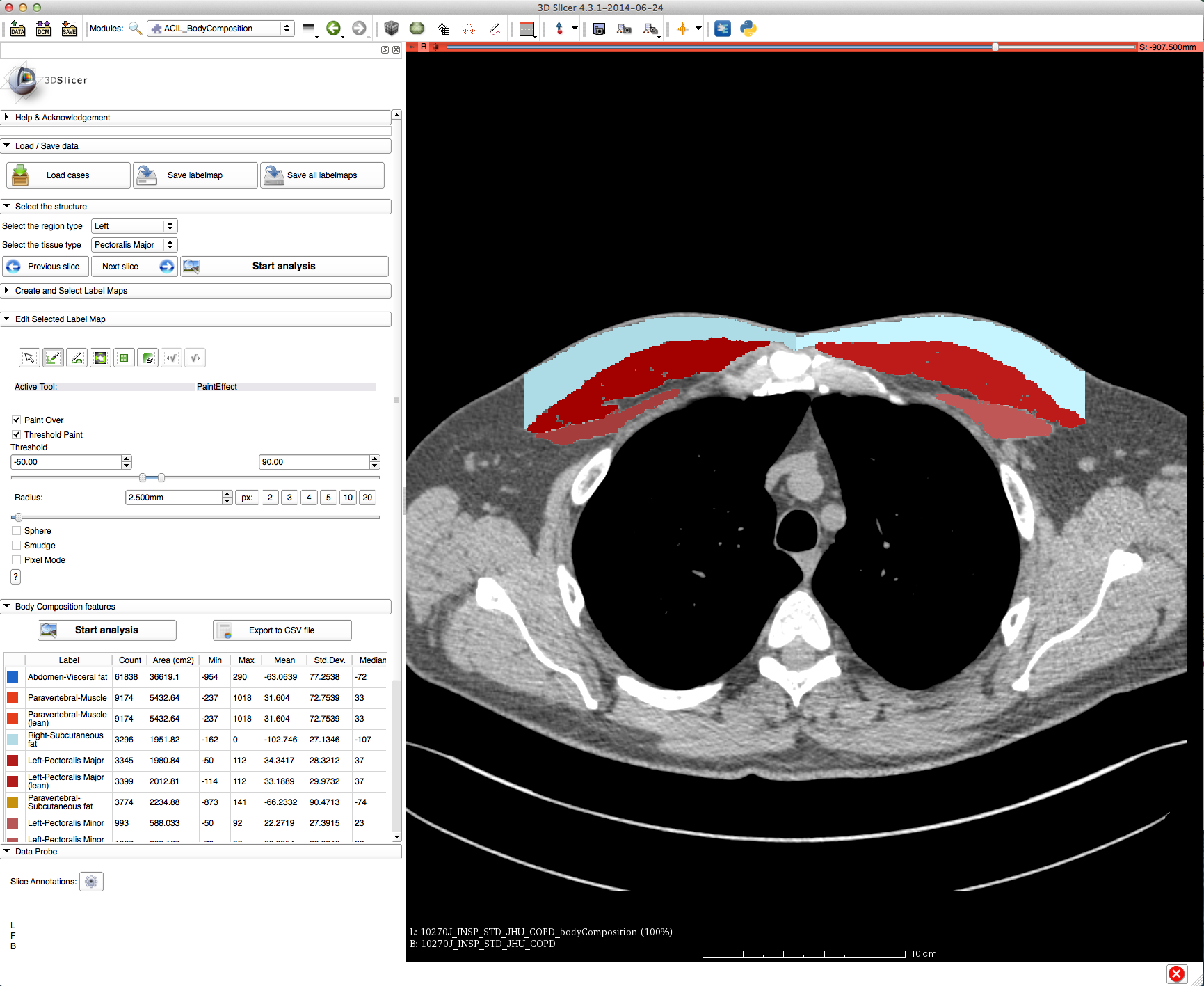 Chest Imaging Platform (CIP)
3
Slicer modules: Picasa Snap
Upload Slicer snapshots to a Picasa album
Synchronism with Scene, avoiding duplicate uploads
Assign tags to the snapshots and create new tags directly
Pick your album
Auto login if desired
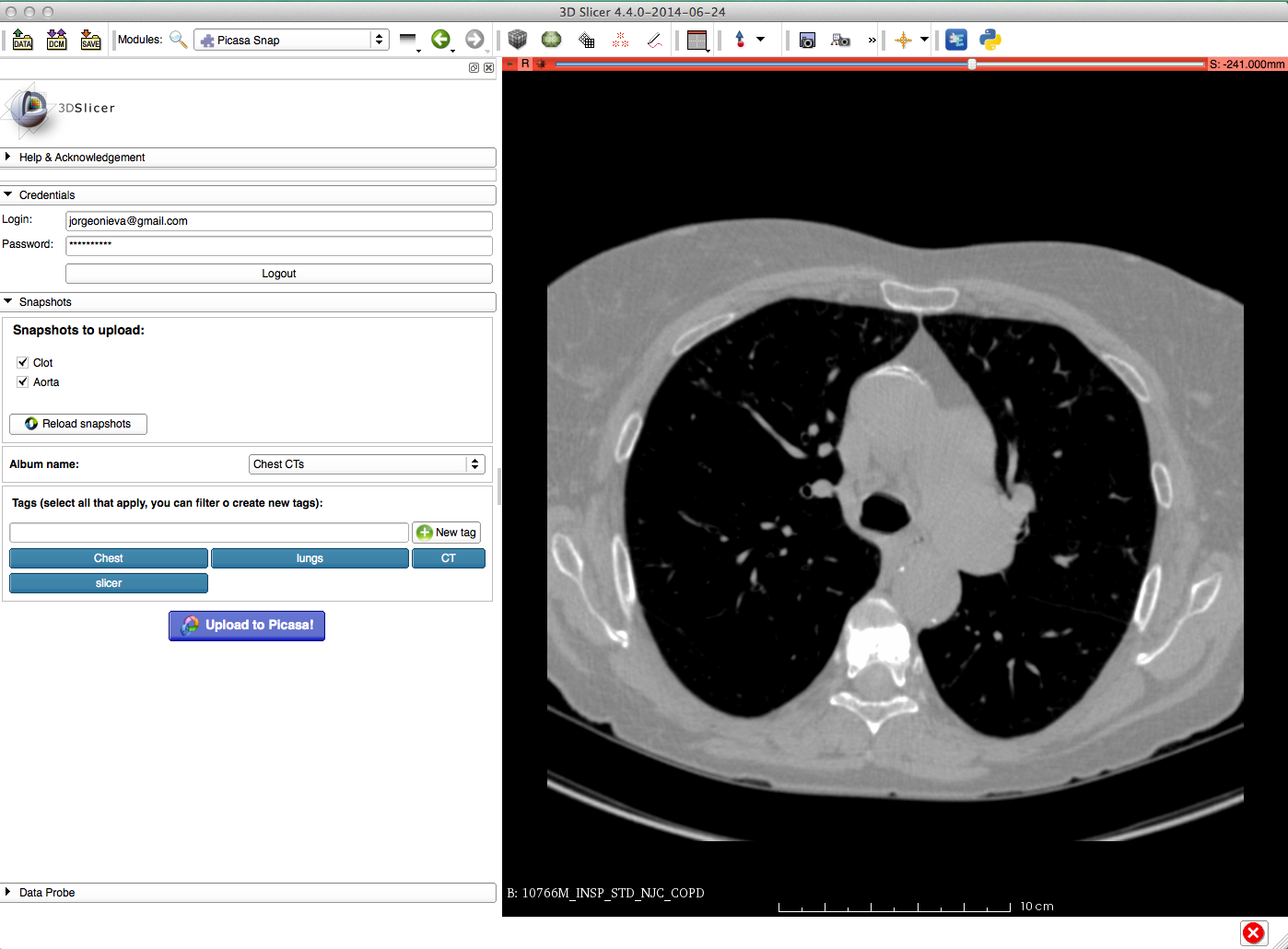 Chest Imaging Platform (CIP)
4